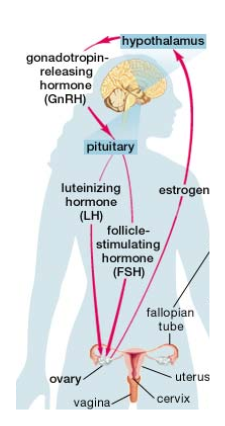 PART 2B
The Female Reproductive System - HORMONES
Female Reproductive System
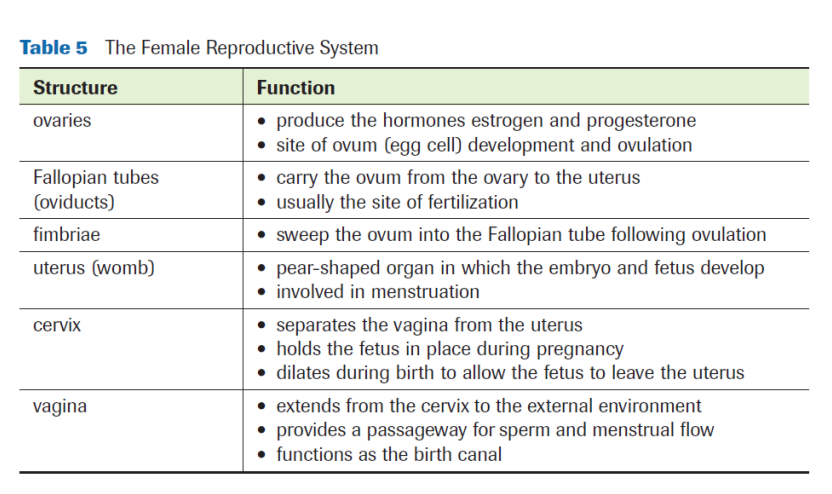 Sex Hormones and Females
Puberty occurs between 9-13yrs. (1-2 years earlier than males on avg.)
Hypothalamus releases GnRH
Anterior pituitary releases FSH and LH
The ovaries release estrogen and progesterone
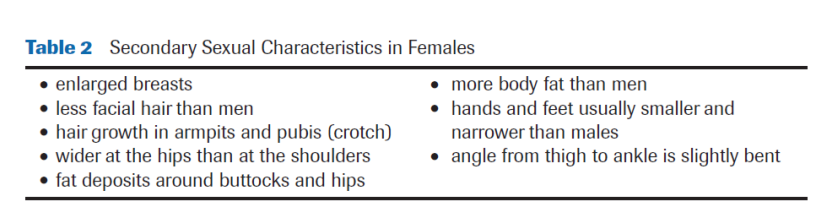 Sex Hormones and Females
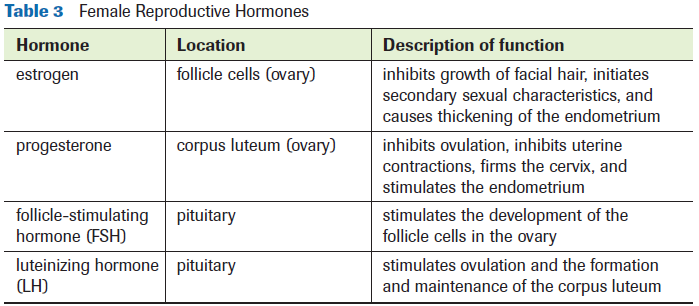 Sex Hormones and Females
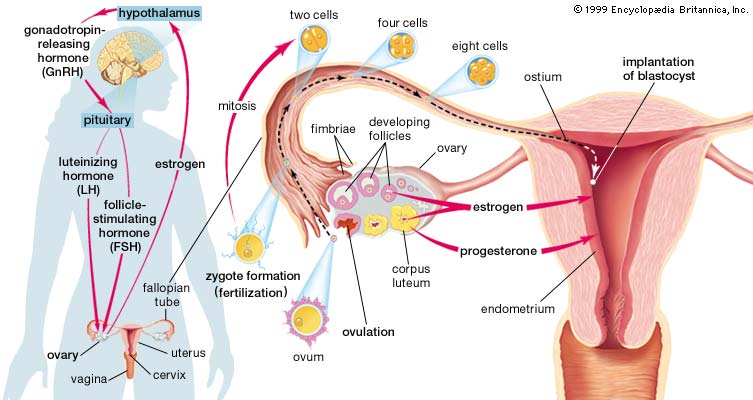 Sex Hormones and Females
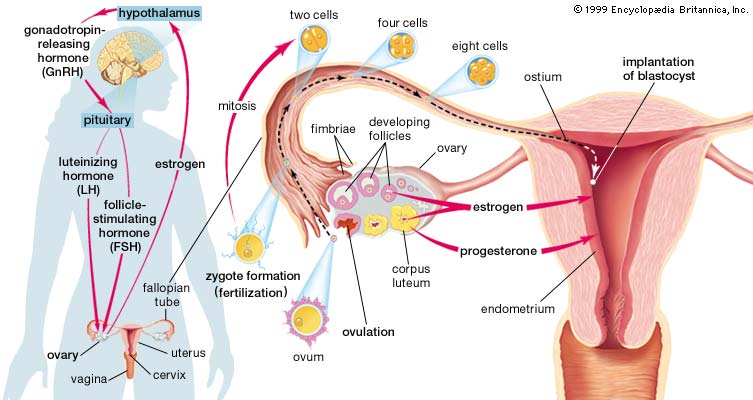 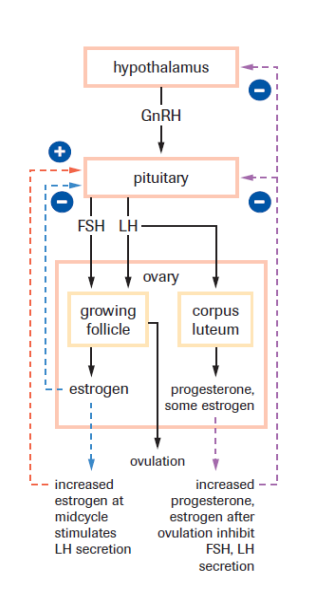 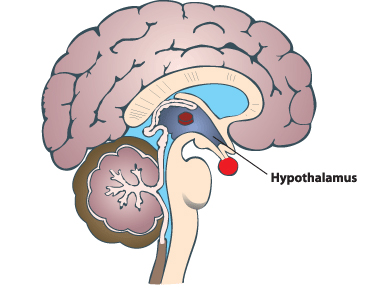 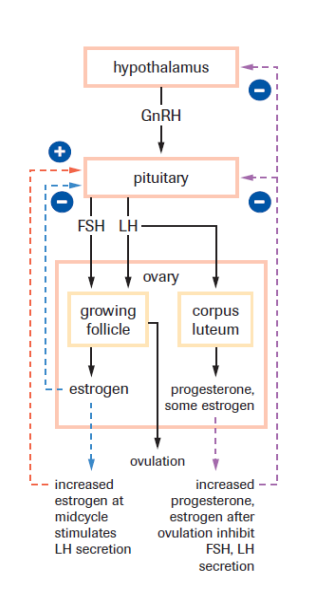 GnRH
Pituitary
Estrogen &
Progesterone (-) (ovulation)
Estrogen (+)
(midcycle)
FSH
LH
Estrogen (-)
(ovulation)
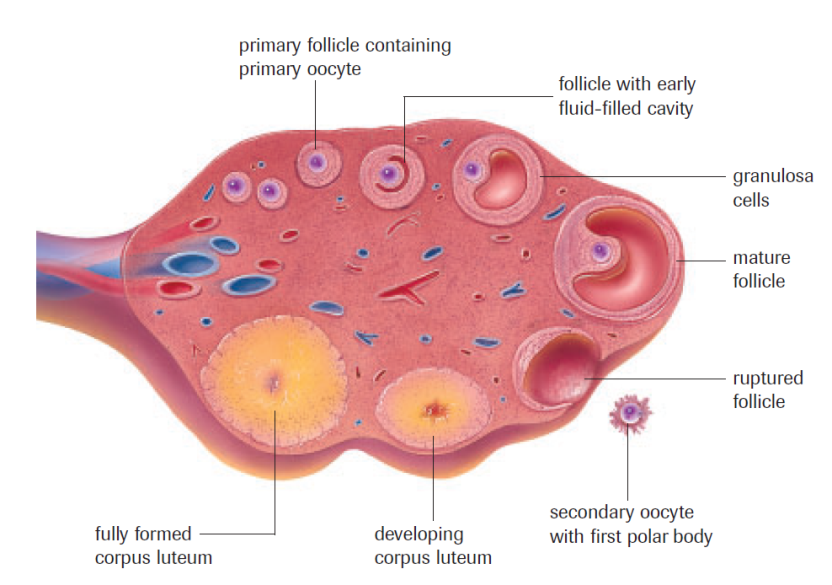 Follicles
Corpus Luteum
Ovulation
Sex Hormones and Females
Reproductive functions follow a cyclical pattern (aka the menstrual cycle)
Menstrual Cycle
~28 day cycle
Begins and ends with menstrual period
Made up of the ovarian cycle and the uterine cycle
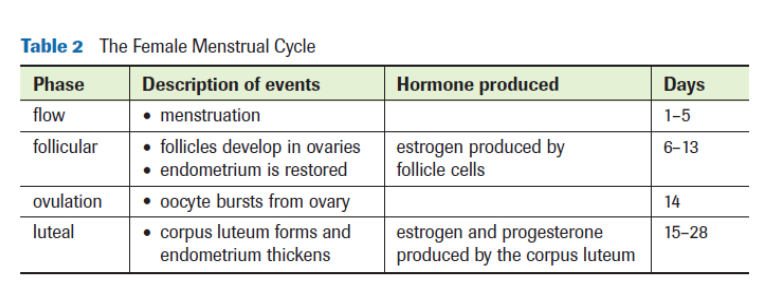 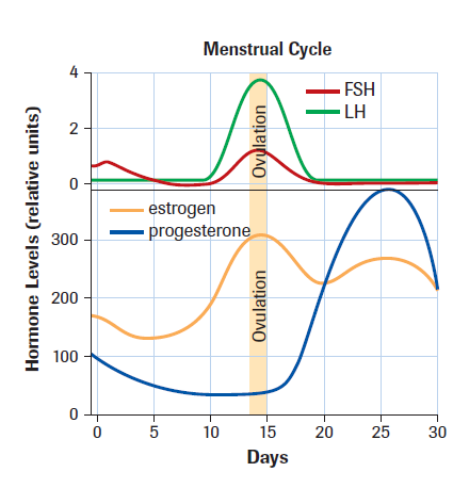 The Ovarian Cycle
If the ovum is fertilized and implanted in the endometrium, then levels of progesterone and estrogen are maintained
Progesterone maintains the endometrium 
Estrogen stops ovarian cycle
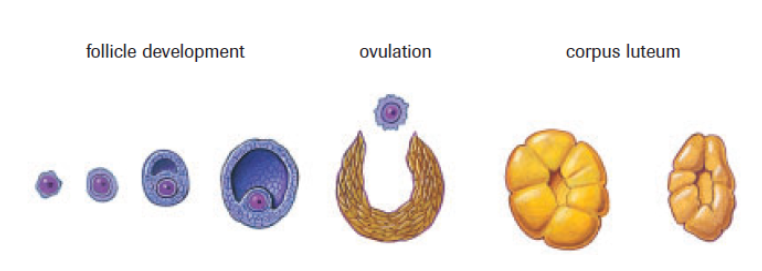 The Ovarian Cycle
One ovum matures in each cycle
Four phases: 
Follicle phase
Ovulatory Phase
Luteal phase
Flow Phase
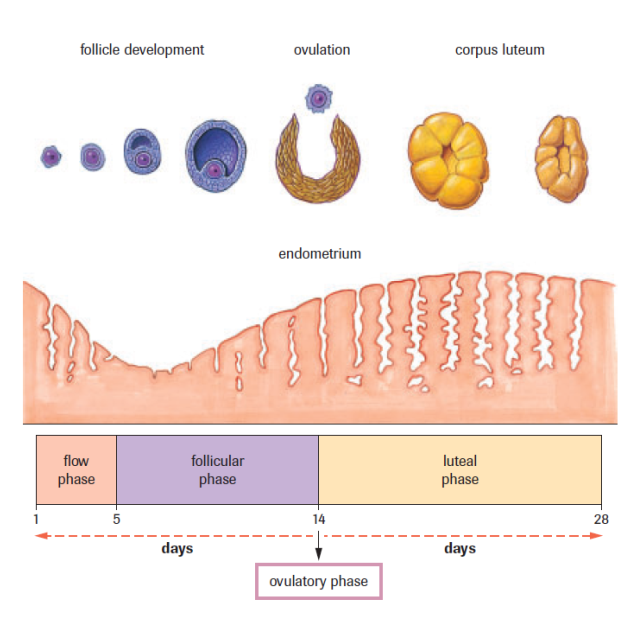 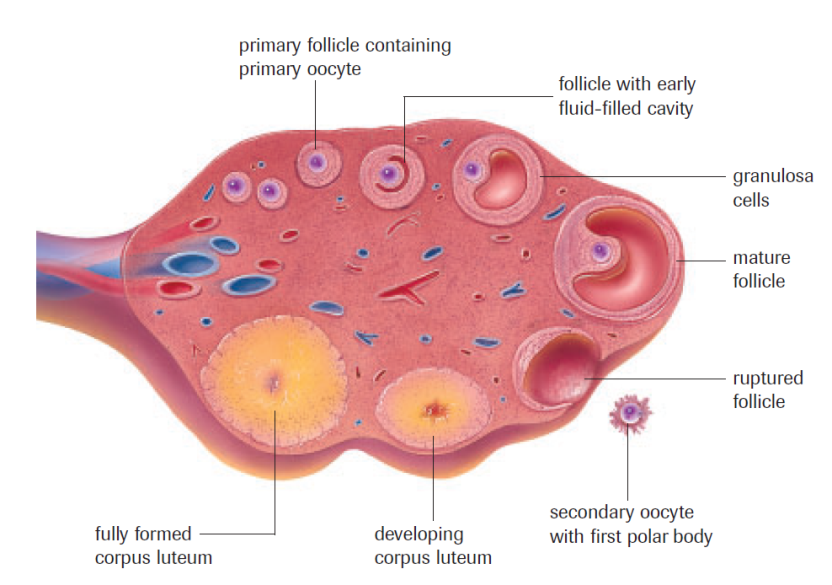 Follicle Phase
Increase in FSH stimulates follicle to mature 

Mature follicle stimulates release of estrogen

Estrogen inhibits release of FSH but stimulates release of GnRH

GnRH stimulates release of LH from the anterior pituitary

LH causes the follicle to burst and release its ovum (ovulation)
Follicle Phase
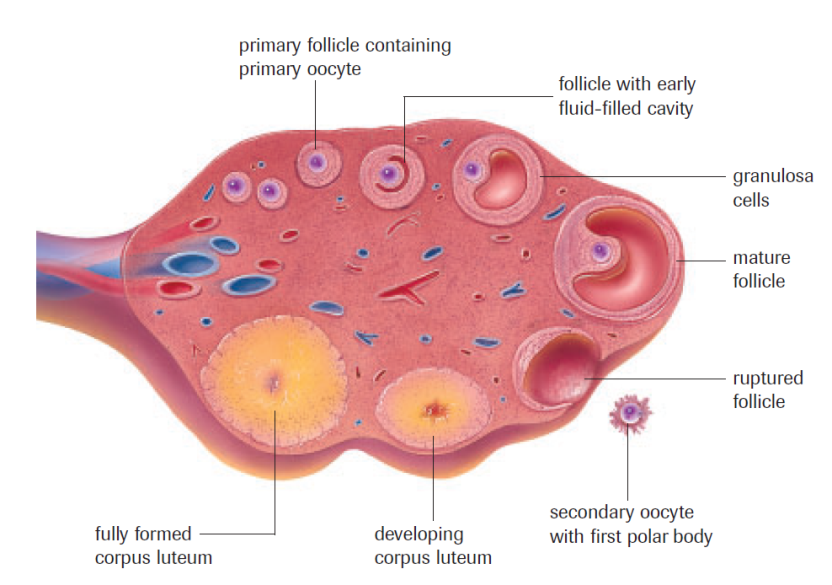 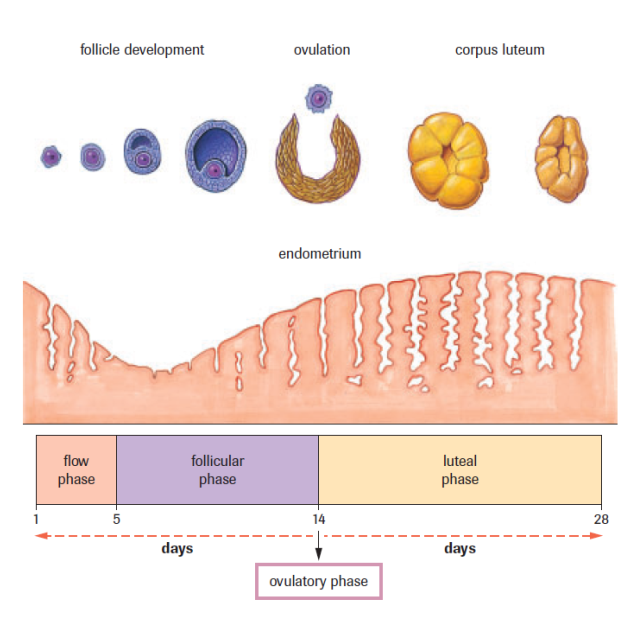 Ovulation (Ovulatory phase)
Release of ovum from mature follicle

Ovum stays in the oviduct for 24hrs after release

Two outcomes:
Fertilization – Ovum travels to the uterus and implants itself in the  endometrium to begin development. Ovarian & Uterine Cycles STOP
No fertilization – Menstruation
Ovulation (Ovulatory phase)
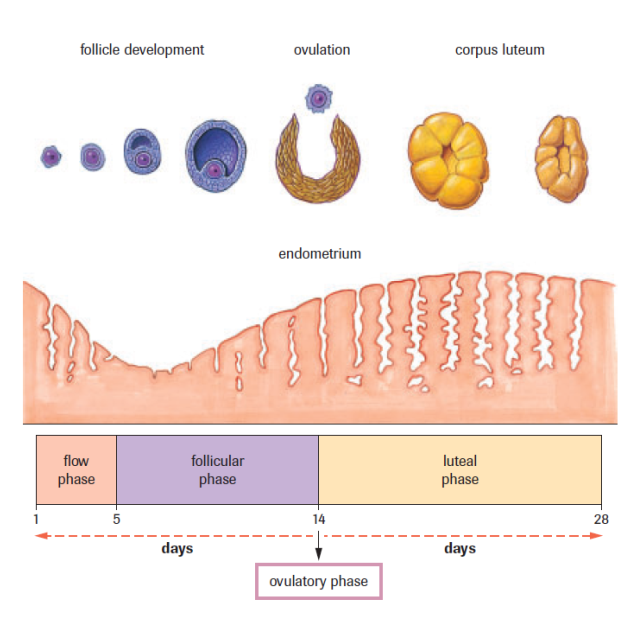 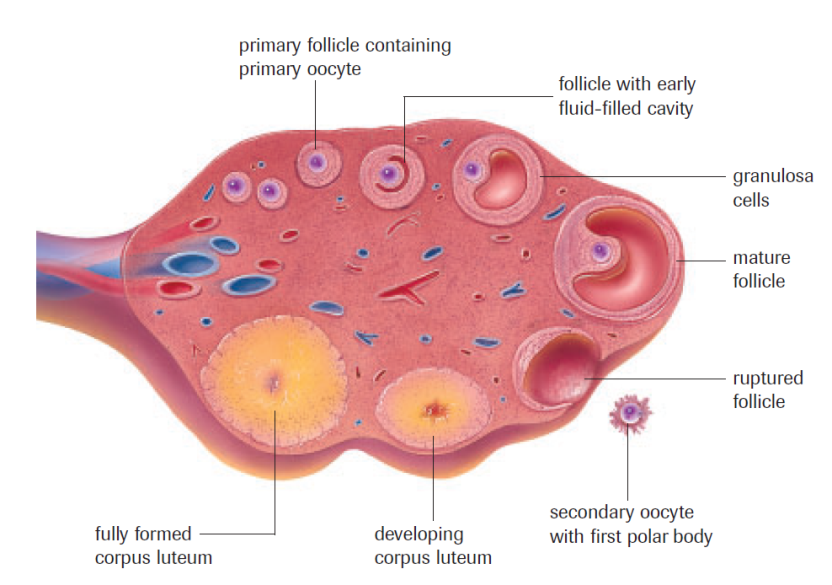 Luteal Phase
LH causes the follicle to develop into corpus luteum 
Corpus luteum secretes progesterone
Progesterone inhibits further release of FSH and LH
Once corpus luteum degeneration is complete, levels of estrogen and progesterone drop and the follicle stage starts again
Luteal Phase
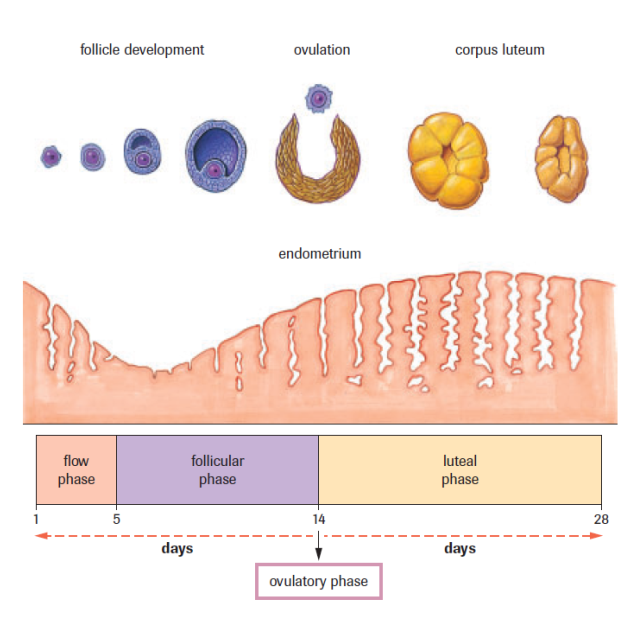 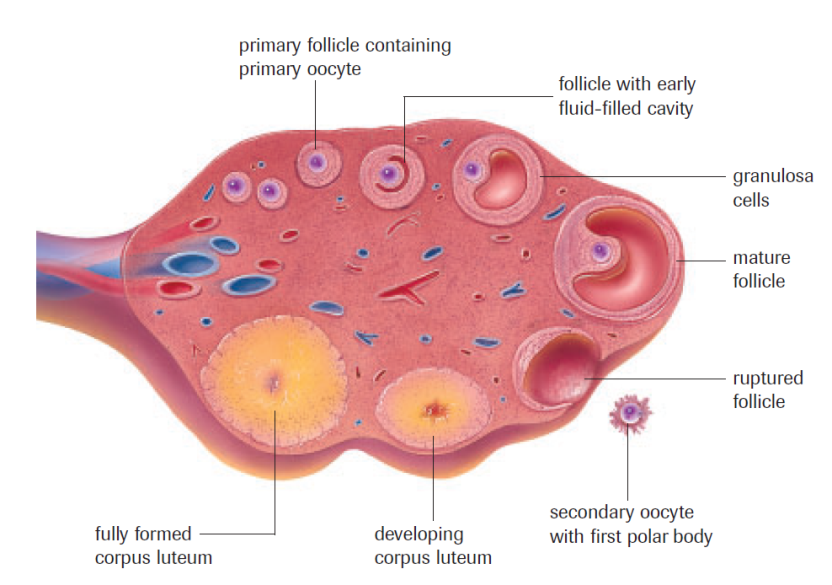 Menstruation (Flow Phase)
Occurs if ovum is unfertilized
Disintegration of the endometrium; tissues and blood flow out of the vagina
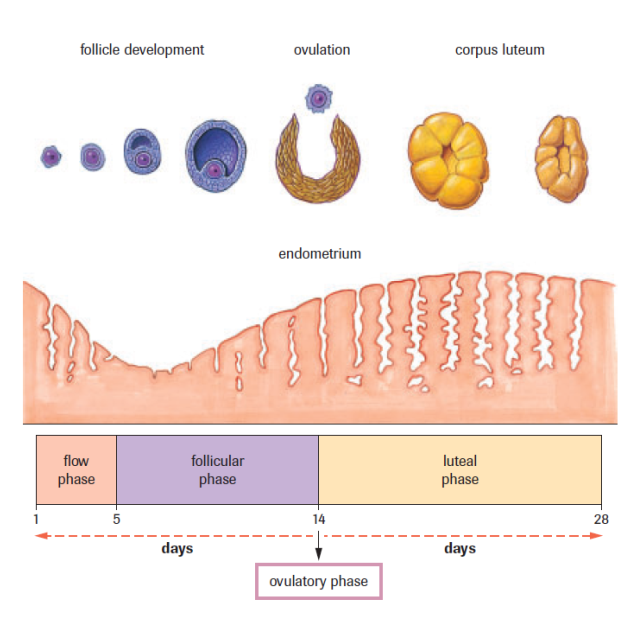 The Uterine Cycle
Starts on the first day of menstruation:
1. Corpus luteum degenerates & endometrial tissue breaks down (due to low sex hormone levels from ovaries)
2. Estrogen (during follicular phase) causes endometrium to begin thickening
3. Ovulation – Follicle changes into corpus luteum
4. Progesterone (during luteal phase, post-ovulation) causes endometrium to become thicker
     in preparation for 
     possible implantation
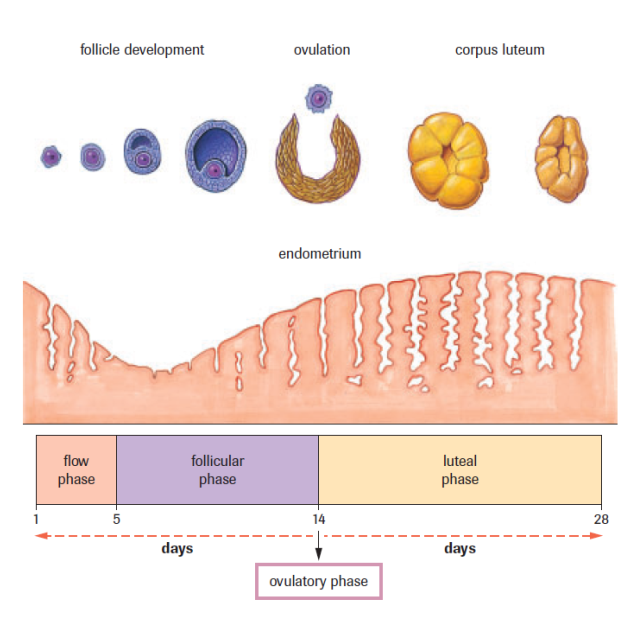 The Uterine Cycle
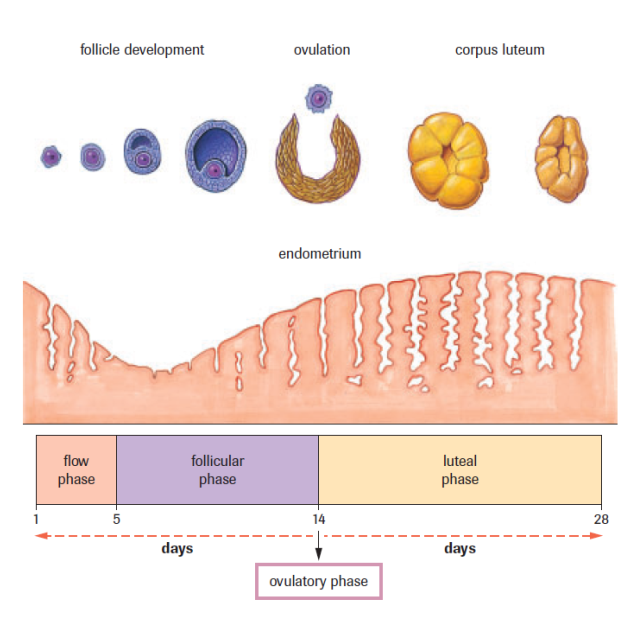 1.		2.		    3.		       4.
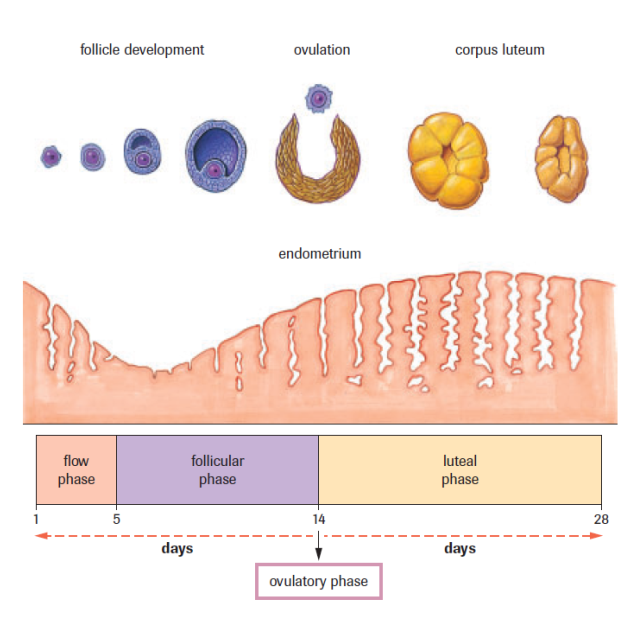 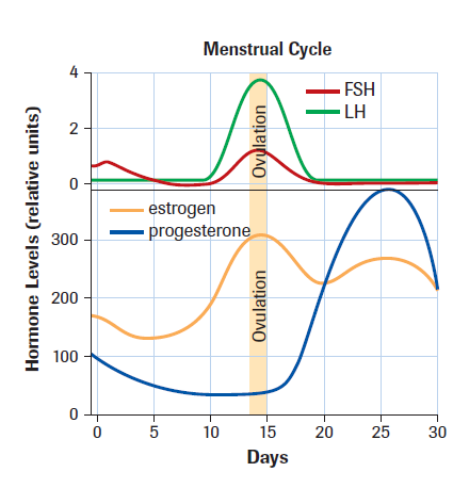 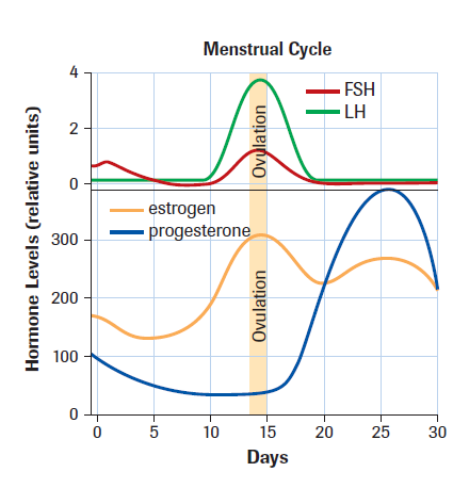 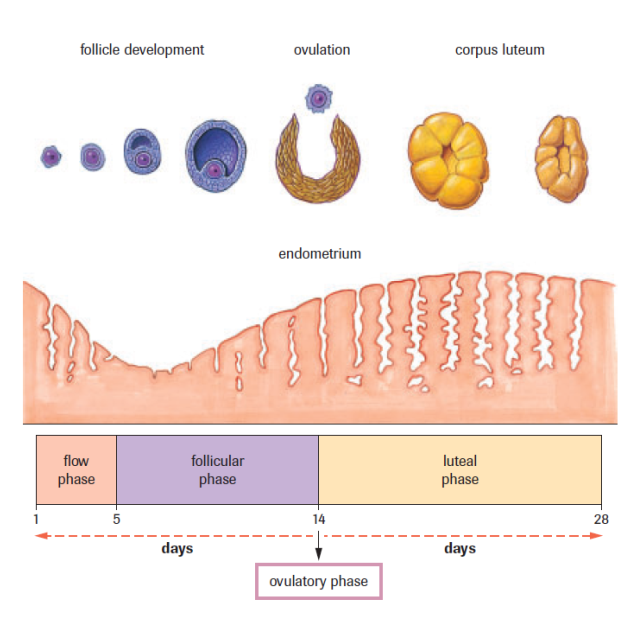 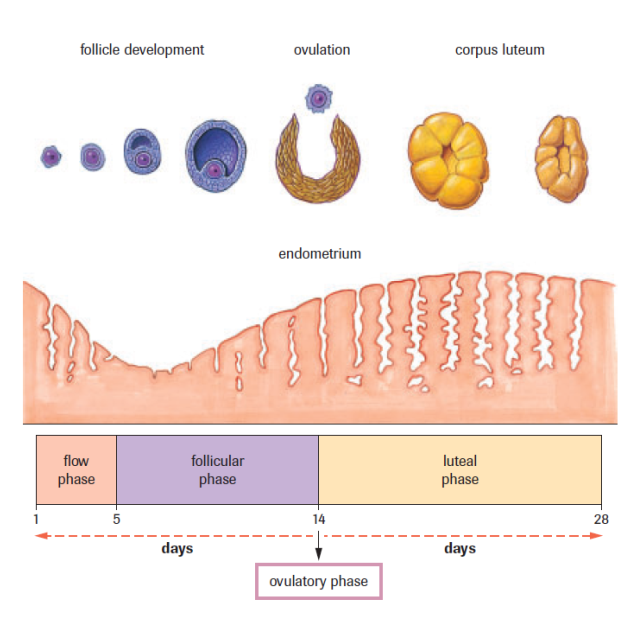 Practice
Pg. 523-26 Practice Q’s # 1-4

Lab Exercise 16.B (a-k)

pg. 529 # 1-4, 7, 8